GALATIANS 1:6, 7:
“I marvel that you are turning away so soon from Him who called you in the grace of Christ, to a different gospel, which is not another; but there are some who trouble you and want to pervert the gospel of Christ.”
[Speaker Notes: Paul marveled over the rapid departure and transaction of the Galatians to soon shift away from Christ unto another gospel which is, in reality, is not a gospel at all.]
GRACEDISPENSATIONALISM
Hyperdispensationalism | Mid-Acts Dispensationalism
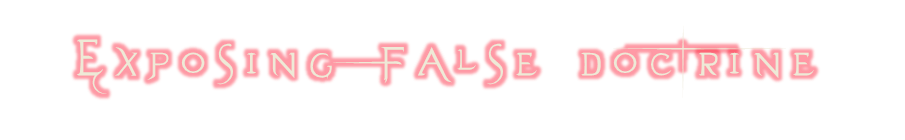 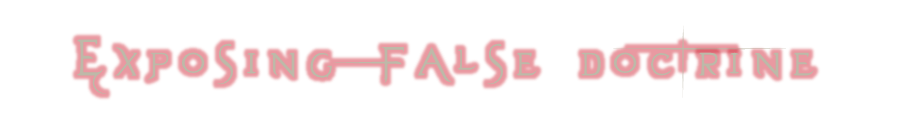 [Speaker Notes: We are studying grace dispensationalism with two previous lessons already submitted. This will be my final lesson.]
Are there two gospels?
Did Peter preach a different gospel from Paul?
Why did Paul thank God for not baptizing many of the Corinthians?
[Speaker Notes: In the previous two lessons, we defined grace dispensationalism. We saw the biblical time divisions of the Patriarchal, Mosaic, and Christian. There is no idea in Scripture of a church age will terminate into a millennial kingdom dispensation on earth as these grace dispensationalists imagine.  Notice that we are in the final age and it began with Jesus Christ’s coming. Heb 9:26, “He then would have had to suffer often since the foundation of the world; but now, once at the end of the ages, He has appeared to put away sin by the sacrifice of Himself.” 
 
We also saw that they are divided on when the gospel of grace begins. Some say Acts 9, others say Acts 16:31, 28:28. Some say only Paul’s prison letters apply to the church as a body while the other epistles apply to a Jewish audience of the church as a kingdom. The motive was exposed for these superficial distinctions and this idea of having two gospels, one for the Jews and another for the Gentiles. It was to rid the gospel plan of salvation of water baptism. We will spend time now on these final two questions.]
To whom did the apostle Peter write?
1 Peter 1:1
“Peter, an apostle of Jesus Christ, To the pilgrims of the Dispersion in Pontus, Galatia, Cappadocia, Asia, and Bithynia,”
Ephesians & Colossians
Galatians
[Speaker Notes: Ephesus was the capital of the province of Asia Minor.]
“Yet if anyone suffers as a Christian, let him not be ashamed…” (1 Pet. 4:16)
Were these Christians saved by grace?
1 Peter 1:2
“elect according to the foreknowledge of God the Father, in sanctification of the Spirit, for obedience and sprinkling of the blood of Jesus Christ: Grace to you and peace be multiplied.”
[Speaker Notes: They are the elect according to the foreknowledge of God. They are sanctified by the Holy Spirit. 
 
Notice we see “for obedience and sprinkling of the blood of Jesus Christ.” Not only do we find all three persons of the Godhead mentioned here, but we also find the “why” they were elected and sanctified. They were chosen and set apart to obey the Lord Jesus Christ and be saved through the sprinkling of the blood of Jesus. This is not an unconditional election. That is another subject. Election and foreknowledge do not undermine free will. God foreknew the kind of people who would be saved before the foundation of the world. It would be those who obeyed Jesus and were redeemed by His blood (1 Pet. 1:18, 19). 
 
It is then capped with “grace to you.” Were they saved by grace? Yes. They were saved by grace through obedient faith!]
Did Peter and Paul write to the same people?
1 Peter 1:2
“elect according to the foreknowledge of God the Father, in sanctification of the Spirit, for obedience and sprinkling of the blood of Jesus Christ: Grace to you and peace be multiplied.”
Did Peter and Paul write to the same people?
1 Peter 1:2
“elect according to the foreknowledge of God the Father, in sanctification of the Spirit, for obedience and sprinkling of the blood of Jesus Christ: Grace to you and peace be multiplied.”
Ephesians 1:2-4
2  Grace to you and peace from God our Father and the Lord Jesus Christ.
3  Blessed be the God and Father of our Lord Jesus Christ, who has blessed us with every spiritual blessing in the heavenly places in Christ,
4  just as He chose us in Him before the foundation of the world, that we should be holy and without blame before Him in love,
Did Peter and Paul write to the same people?
Ephesians 1:7  
In Him we have redemption through His blood, the forgiveness of sins, according to the riches of His grace
1 Peter 1:2
“elect according to the foreknowledge of God the Father, in sanctification of the Spirit, for obedience and sprinkling of the blood of Jesus Christ: Grace to you and peace be multiplied.”
WHY WOULD THEY TEACH A DIFFERENT PLAN OF SALVATION?
[Speaker Notes: Peter and Paul have the same view of election, foreknowledge, grace, sanctification, submission (to each other, wives to husbands, to governing authorities, greeting each other from love, believing in God and the resurrection, future glorification to be revealed, and to live a life with sober watchfulness, yet, we are to believe they held two different gospels with two different plans of salvation?
 
The fact that these similarities exist between the writings of Peter and Paul underscores their sameness, the familiarity of Paul’s earlier writings, and the fact that there is not only “one faith” but one God who inspired both men to teach the same message.]
“and consider that the longsuffering of our Lord is salvation—as also our beloved brother Paul, according to the wisdom given to him, has written to you” (2 Pet. 3:15)
1 Peter 1:2
“elect according to the foreknowledge of God the Father, in sanctification of the Spirit, for obedience and sprinkling of the blood of Jesus Christ: Grace to you and peace be multiplied.”
[Speaker Notes: Peter was well familiar with Paul’s writings. Why would we think that he would teach another plan of salvation that differs from Paul’s teaching? I have presented a bullet-proof case of the singularity and solidarity that exists between these two writers. Whatever Paul believes and teaches regarding baptism is what Peter believes and teaches and vice versa!]
Is Water Baptism a Step of Salvation TODAY?
“Baptism NOW saves us!” or “Baptism does NOT save us!”
[Speaker Notes: Does it “now” save us? Or “Does it not save us.”]
Is Water Baptism a Step of Salvation For Gentiles?
Who did the apostle Peter say was saved by baptism?
1 Peter 1:1
Those in Galatia, Asia, etc.
1 Peter 3:21
“There is also an antitype which now saves us—baptism (not the removal of the filth of the flesh, but the answer of a good conscience toward God), through the resurrection of Jesus Christ”
When did the apostle Peter say baptism saves?
1 Peter 3:21
“There is also an antitype which now saves us—baptism (not the removal of the filth of the flesh, but the answer of a good conscience toward God), through the resurrection of Jesus Christ”
Through what does the apostle Peter say baptism saves?
1 Peter 3:21
“There is also an antitype which now saves us—baptism (not the removal of the filth of the flesh, but the answer of a good conscience toward God), through the resurrection of Jesus Christ”
(SAME AS PAUL: Col. 2:12)
[Speaker Notes: Click, same as Paul Col. 2:12,]
What kind of baptism saves?
1 Peter 3:20, 21
“…when once the Divine longsuffering waited in the days of Noah, while the ark was being prepared, in which a few, that is, eight souls, were saved through water.
21 There is also an antitype which now saves us—baptism (not the removal of the filth of the flesh, but the answer of a good conscience toward God), through the resurrection of Jesus Christ”
[Speaker Notes: Noah’s world was not destroyed by Holy Spirit baptism. Noah and his family were not saved by Holy Spirit baptism. The same writer that speaks of Noah being saved by water, spoke of Noah’s world as perishing by water (2 Pet. 3:5, 6). It was not figurative but literal water that God used to destroy the world as well as to save Noah by lifting the ark out of a world of corruption. No one believes the world perished by the Holy Spirit falling. Everyone agrees text in Genesis is speaking of literal water. Peter is also speaking of literal water that was used to save Noah. Baptism corresponds to the water in Noah’s day. Holy Spirit baptism is read into the text, but no such idea springs from the text. Peter makes the qualifier “not the removal of the filth of the flesh” which is only needed if a water-based cleansing is being used. In baptism, the sins we were held by are destroyed and put away as well as the conscience being healed before God. The agent that cleanses us is not found in the power of the water, but in the work of our Lord at Calvary.]
Peter taught water baptism now saves us.
He wrote to the same people Paul wrote to
THEREFORE every passage in Galatians, Ephesians & Colossians that speaks of baptism is water baptism that now saves us!
It is the same gospel that was preached in the beginning on Pentecost in Acts 2!
37  Now when they heard this, they were cut to the heart, and said to Peter and the rest of the apostles, "Men and brethren, what shall we do?"
38  Then Peter said to them, "Repent, and let every one of you be baptized in the name of Jesus Christ for the remission of sins; and you shall receive the gift of the Holy Spirit.
Acts 2:37,38
Peter taught water baptism now saves us.
He wrote to the same people Paul wrote to
Therefore every passage in Galatians, Ephesians & Colossians that speaks of baptism is water baptism that now saves us!
It is the same gospel that was preached beginning on Pentecost in Acts 2!
It is the same gospel Paul obeyed!
14  "Then he said, ‘The God of our fathers has chosen you that you should know His will, and see the Just One, and hear the voice of His mouth.
15  ‘For you will be His witness to all men of what you have seen and heard.
16  ‘And now why are you waiting? Arise and be baptized, and wash away your sins, calling on the name of the Lord.’
Acts 22:14-16
Are there two gospels?
Did Peter preach a different gospel from Paul?
Why did Paul thank God for not baptizing many of the Corinthians?
NO!
[Speaker Notes: Read 1 Corinthians 1:14. Then they tie in 1:17 where Paul wrote that Christ did not send me to baptize but to preach. Quote next chart.]
“12. All believers are made members of the Body of Christ by One Divine BAPTISM (I Cor. 12:13), by which also they are identified with Christ in His death, burial and resurrection (Rom. 6:3,4). In light of I Corinthians 1:17, Ephesians 4:5, and Colossians 2:12, we affirm that water baptism has no place in God’s spiritual program for the Body of Christ in this dispensation of Grace.”
“Doctrinal Statement of the BEREAN Bible Society.” Berean Bible Society, www.bereanbiblesociety.org/doctrinal-statement-of-the-berean-bible-society/.
[Speaker Notes: What is their conclusion? Water baptism has “NO PLACE IN GOD’S SPIRITUAL PROGRAM.” Now, something stands out to me that evidently never occurred to these people. They insist that Peter and the other apostles preached a gospel that involved law and works and therefore had water baptism in that gospel, but Paul on the other hand preached a gospel of grace to the body of Christ which excludes water baptism. They interpret 1 Cor. 12:13 as the one divine baptism that is in force which is not water baptism. So listen carefully to me. If Paul is preaching a different gospel than Peter and it doesn’t include water baptism, but rather some other kind, Spirit baptism, then why did he baptize anyone at all at Corinth (1 Cor. 1:14b, 16). They insist that 1 Cor. 1:14, 17 is water baptism. Yet. Paul baptized Crispus, Gaius, and the entire household of Stephanas with this same baptism! Grace Dispensationalists have Paul preaching a gospel that excludes water baptism and yet baptizing some at Corinth with water at the same time! What was Crispus to think (Acts 18:8)? What were the “many of the Corinthians” who were baptized that day to think? Were they led to believe a faulty gospel by Paul which led to a faulty baptism? If I could borrow the apostle’s familiar expression: “Certainly not!”
Whatever baptism 1 Cor. 12:13 is, the baptism of 1 Cor. 1:14 is! So why was Paul thankful that he didn’t baptism many of them?]
Why was Paul thankful to God for not baptizing many of the Corinthians?
Not because he resisted baptism (Acts 22:16)
Not because he thought baptism nullified salvation by “grace through faith” (Eph. 2:6; Col. 2:12, 13)
But, “lest anyone should say that I had baptized in my own name” (1 Cor. 1:15)
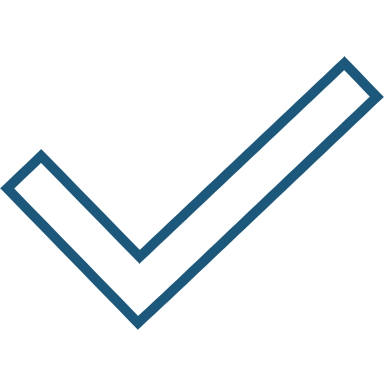 What Makes One A Disciple “of Paul,” “of Apollos,” “of Cephas,” or “of Christ”?
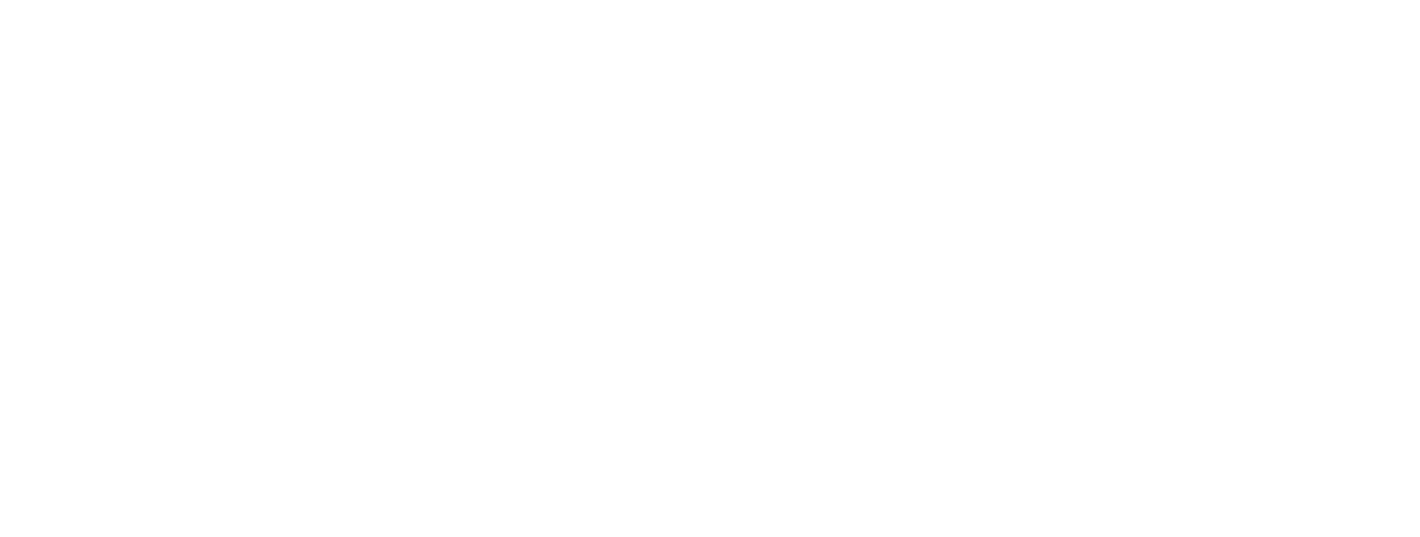 1 Corinthians 1:12, 13
[Speaker Notes: The place where false teachers run to rid the gospel of water baptism actually has a context that proves it is necessary to be a disciple “of Christ.” Christ died for you! Have you been baptized in His name?
 
The strongest applications I can make from this series are: 
Do not let anyone deceive you with a perverted gospel. Any such perversion slightly deviates from the original.
It matters what you are taught to be baptized right. You cannot be taught wrong and baptized right!
Unless you have been baptized with water in the name (by the authority and approval) of Jesus Christ into His body, you cannot be saved. It doesn’t matter how sorrowful you are for sin or how much you believe in Jesus unless you are baptized in the name of Jesus Christ, you cannot have the remission of sins, you cannot have your sins washed away, you cannot have an answer of a good conscience, you cannot contact the death of Jesus and you cannot have your name written in heaven UNTIL you obey the blessed command to baptized!]
Meaning of Born Again?
27